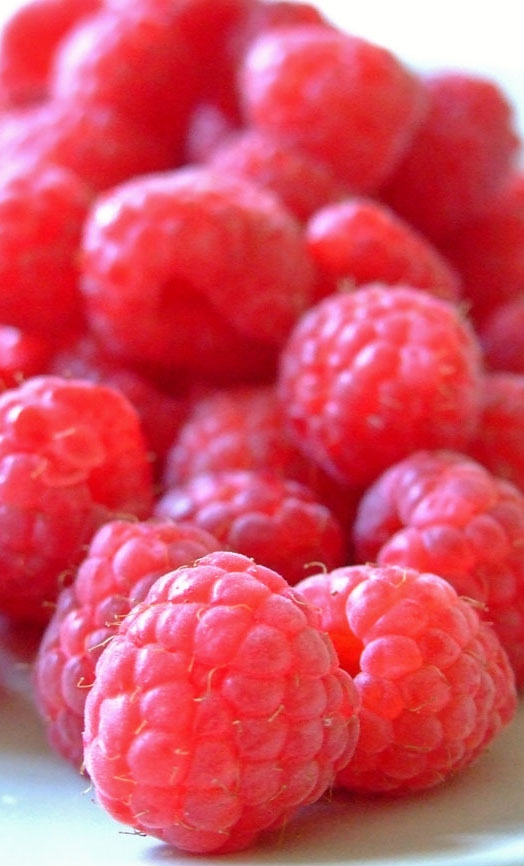 Risktermometern ett konsumentinriktatsätt att visualisera resultat av myndighetens riskvärderingar
Salomon Sand
Risk- och nyttovärderingsenheten
Avd. för vetenskapligt stöd
Bakgrund
Jämföra olika risker på en gemensam skala       tex. risker med olika typer av kemikalier i maten  

Främst tänkt att hjälpa konsumenter och media                                                                              I media framstår allt som (lika) farligt

Kan även vara till hjälp internt                             Bättre fokus mot de risker vi bedömer som störst            Underlag till kostråd och regler?
Tvärdisciplinär projektgrupp
Salomon Sand (projektledare, toxikologi)
Leif Busk (toxikologi)
Hanna Eneroth (nutrition/näringslära)
Roland Lindqvist (mikrobiologi)
Jorun Sanner Färnstrand (kommunikation)
Rickard Bjerselius (rådgivning)
Exempel på visualisering
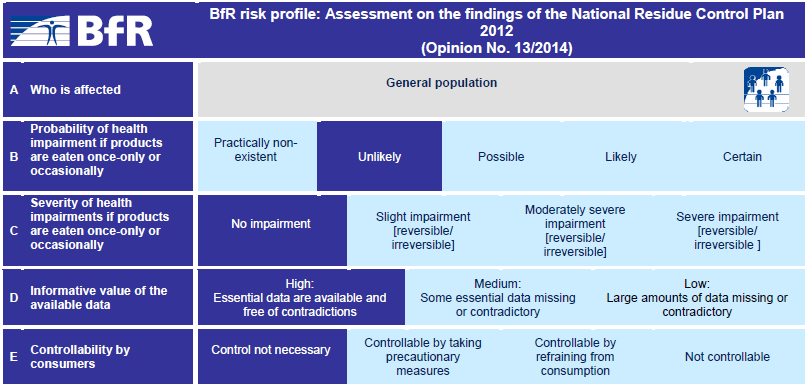 Tyska riskvärderingsinstitutets modell
Risktermometerns delar
Ny riskvärderingsmetod
Metod för att beräkna osäkerheten i resultatet
Metod för att klassificerar resultatet i någon av 5 riskklasser
Grafik som illusterar resultatet (fronten)

En första version är framtagen som lagts ut på öppen konsultation, tom 28 Februari 2015
Konsultationen omfattar del 1, 2 och 3.
Exempel
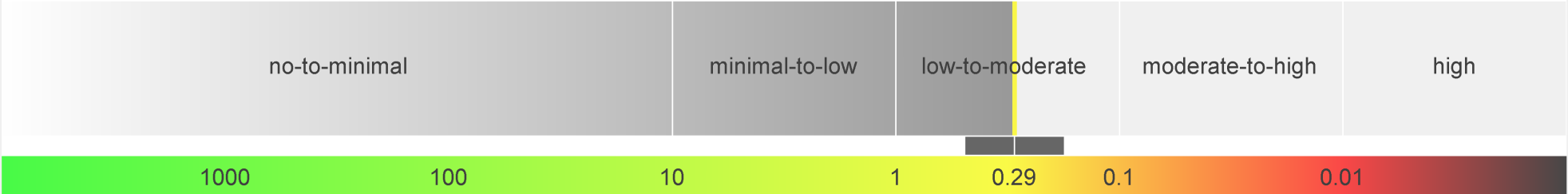 Blyintaget från mat i allmänbefolkningen

Bred gråtonad stapel visar storleken på det nya riskvärderingsmåttet

Tunn mörkgrå stapel: osäkerheten i måttet

Värdet på 0.29 klassificerar i Riskklass 3: ”low-to-moderate concern”
Exempel
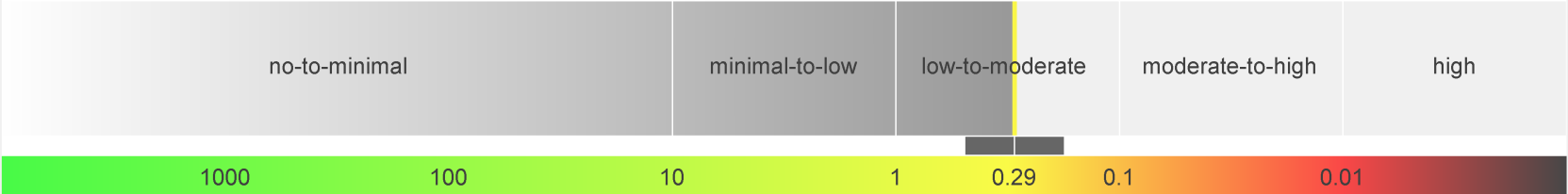 Bly
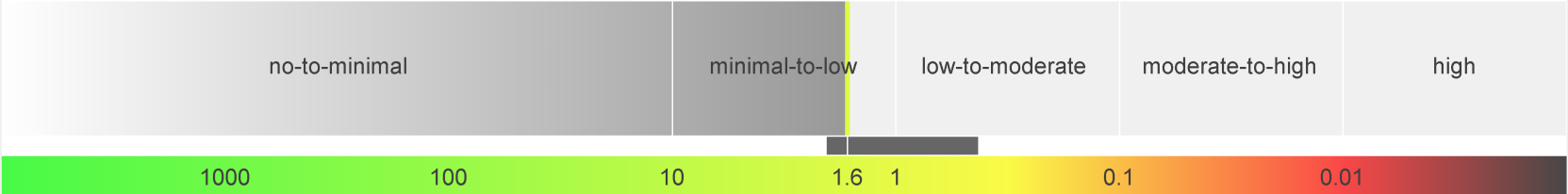 Dioxin
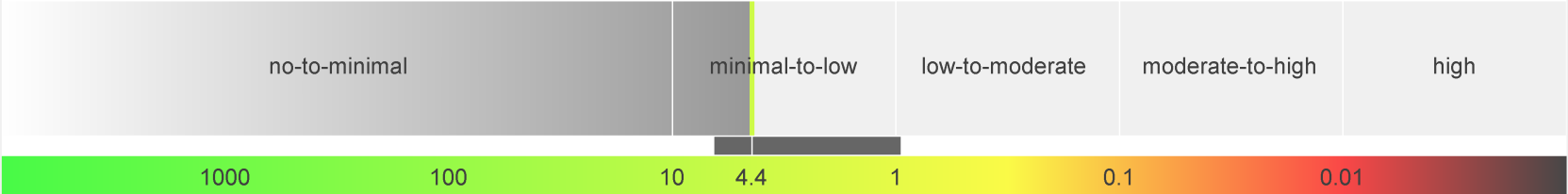 Kadmium
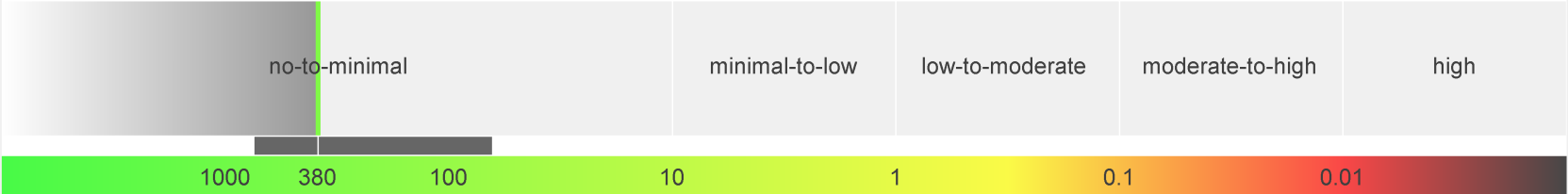 BPA
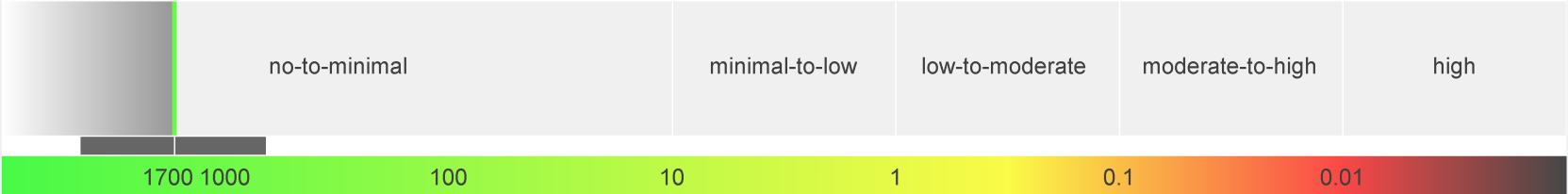 HCB